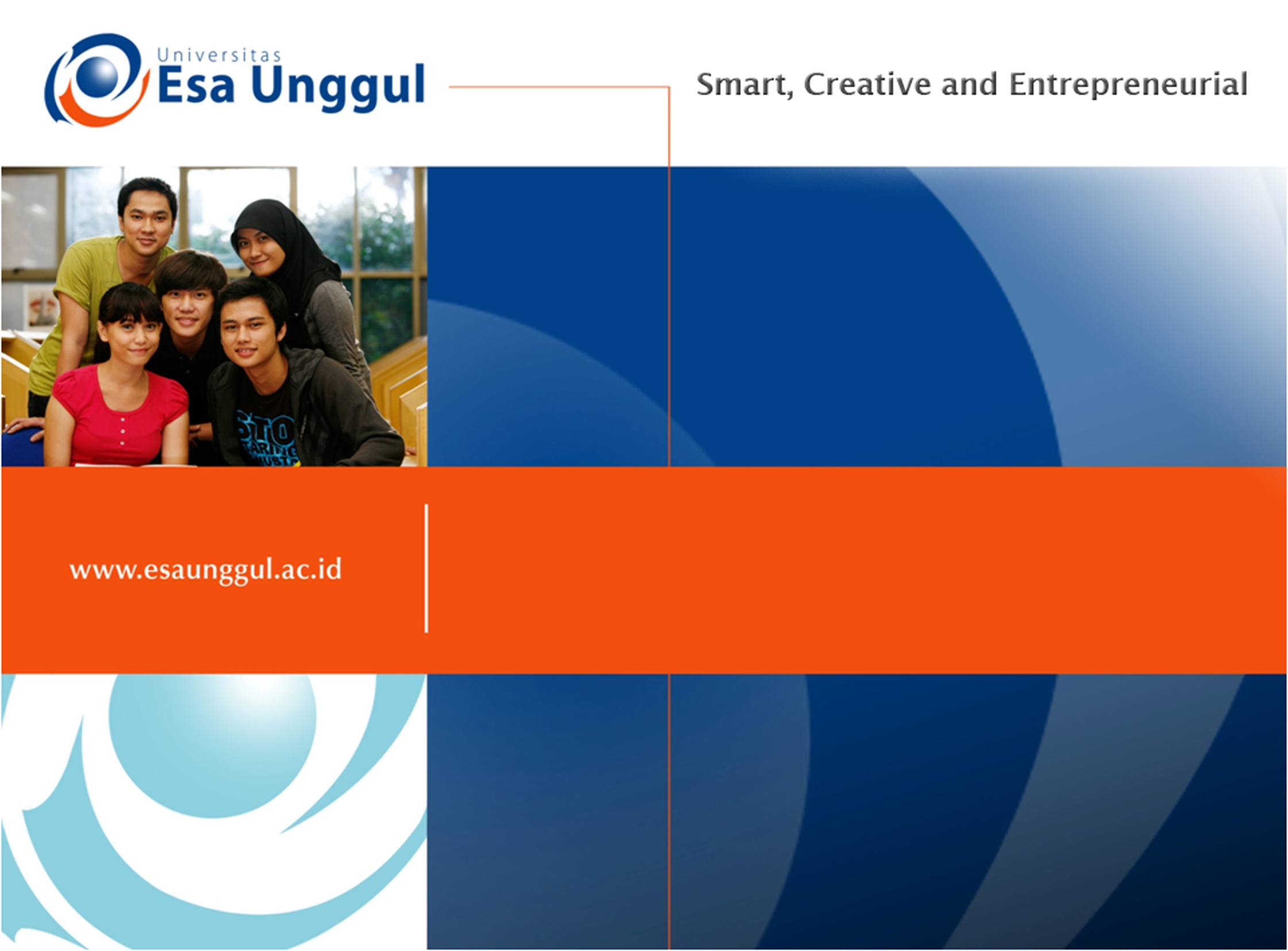 BASIC WRITING
WEEK 4: Revising (Part 3)
NURYANSYAH ADIJAYA, M.Pd.
PENDIDIKAN BAHASA INGGRIS FKIP
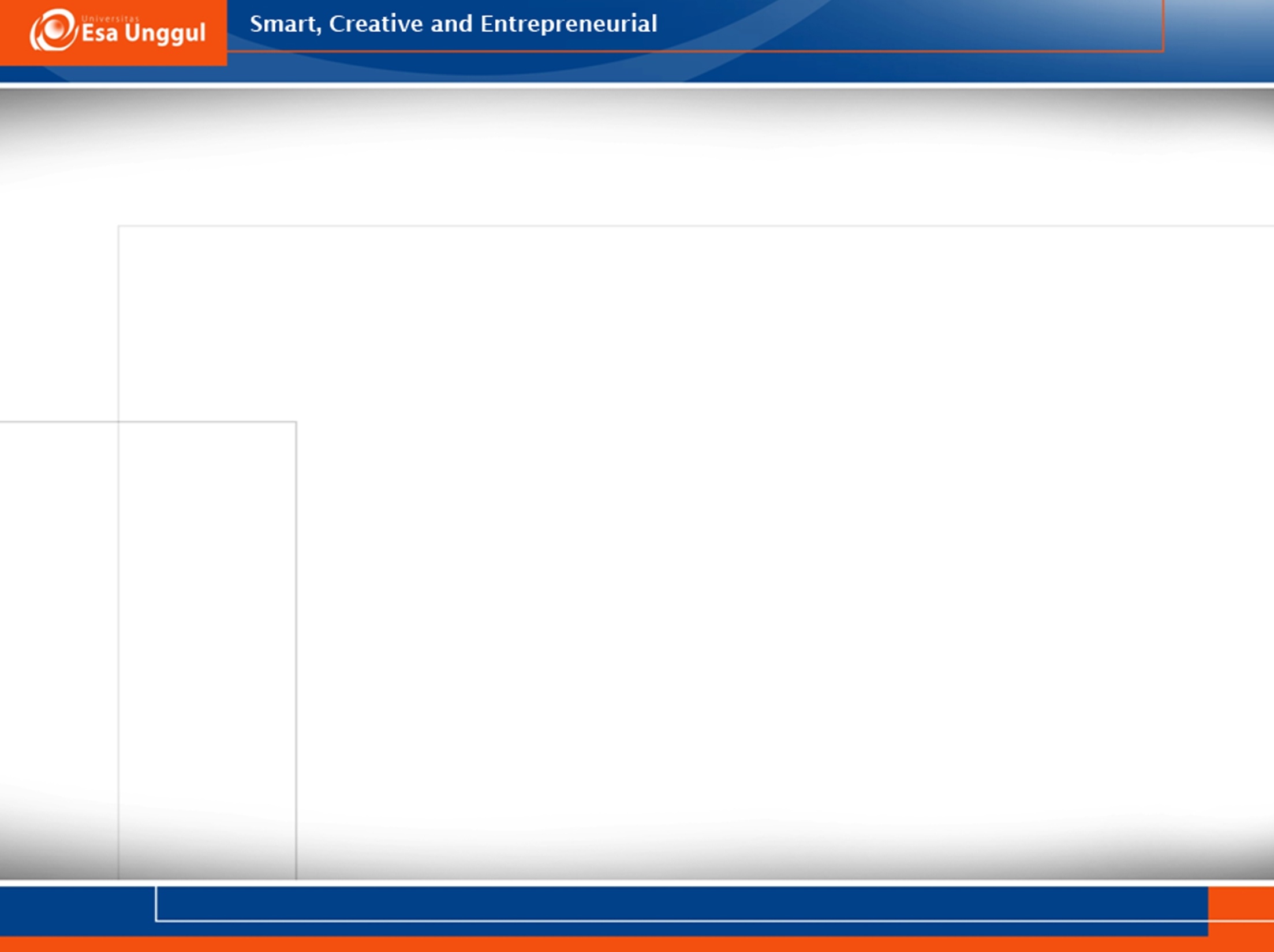 Learning Outcomes
Students are able to identify and revise a composition
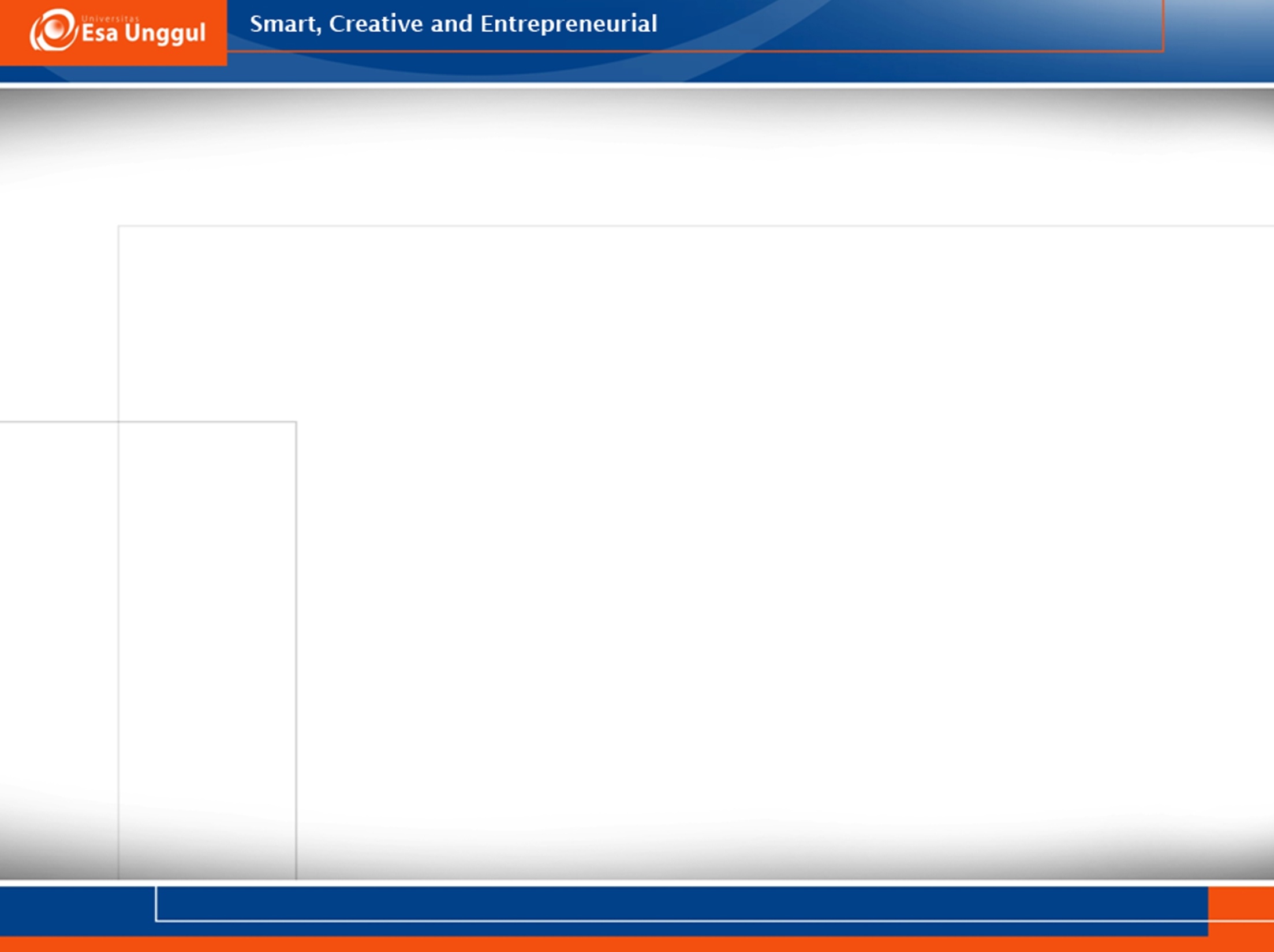 Sample of Revising
Before
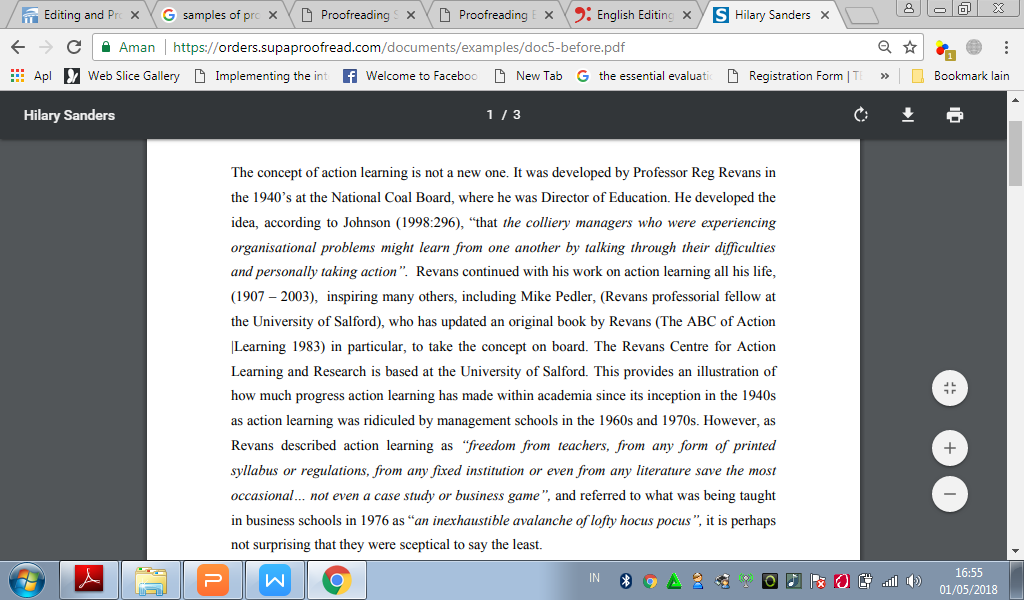 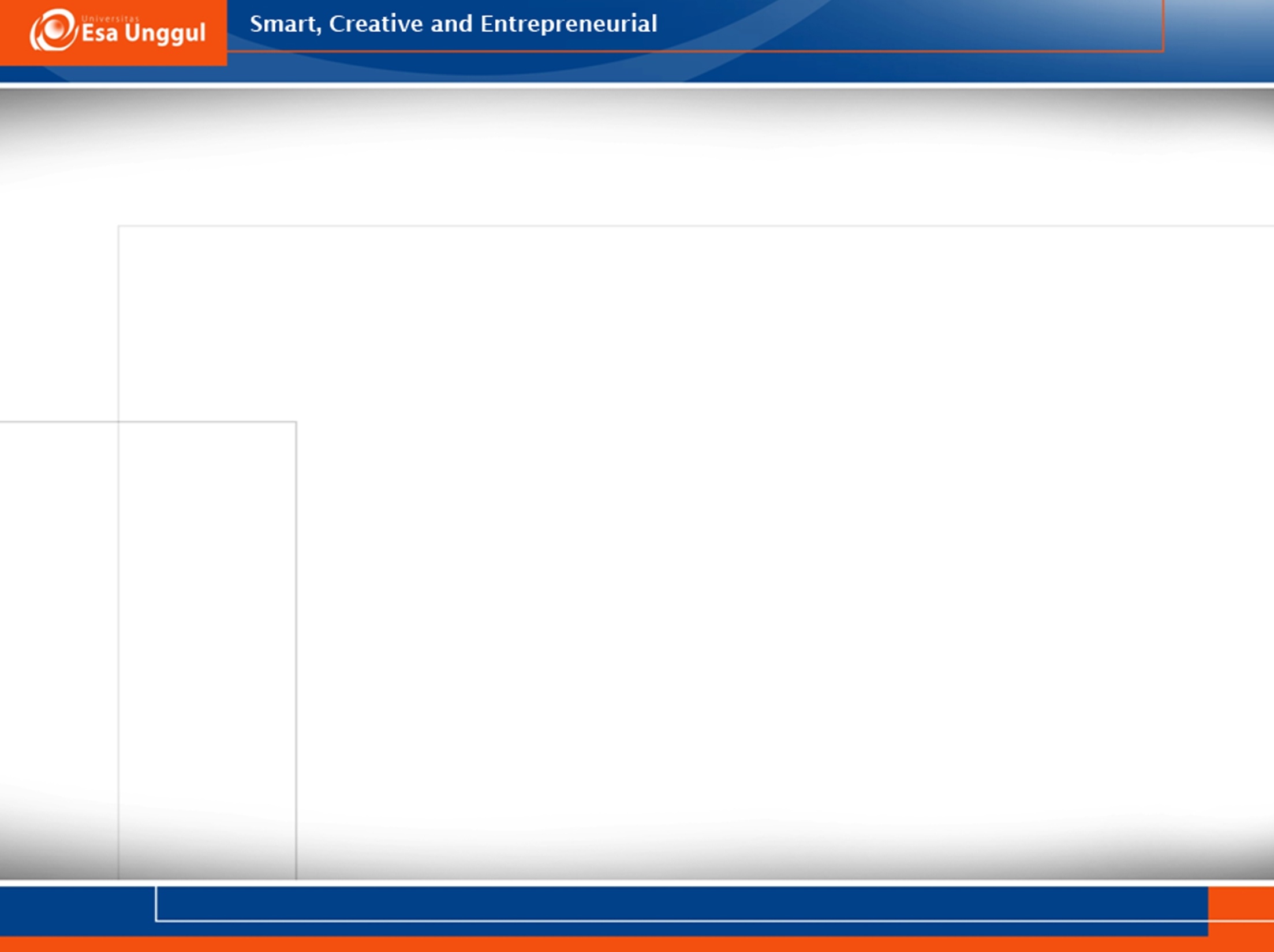 Revising for Unity
After
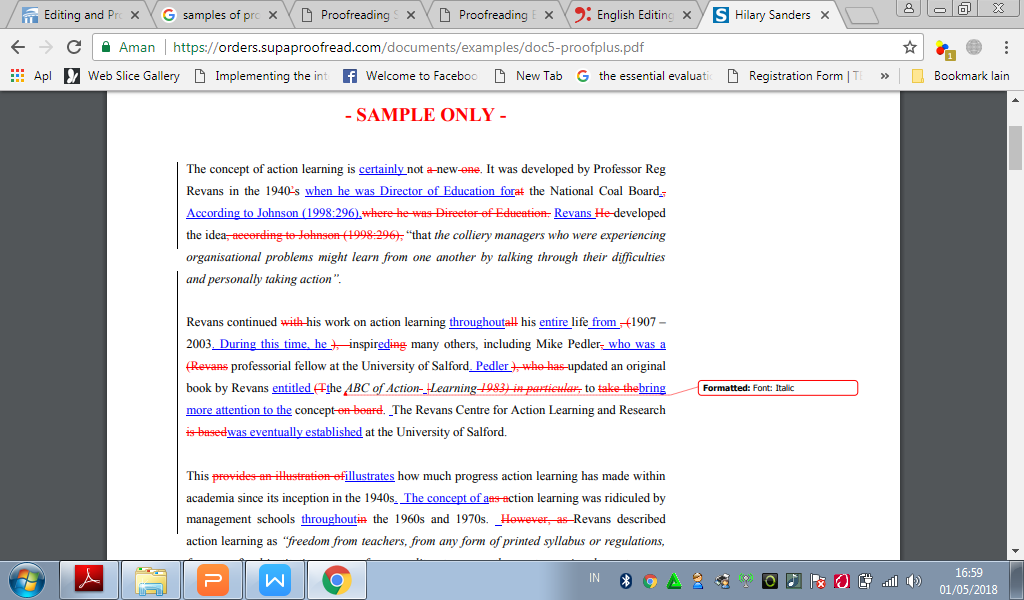 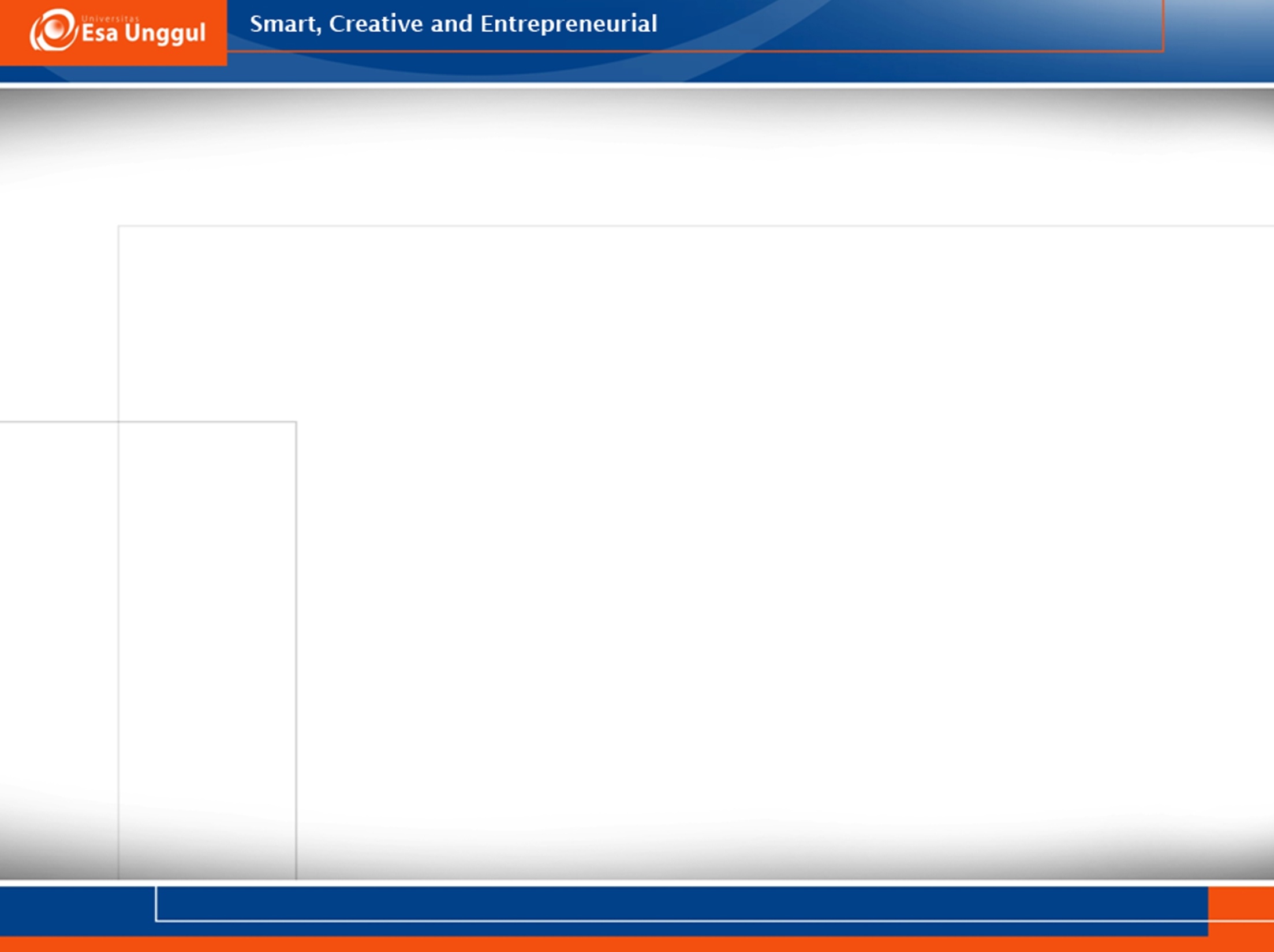 Sample of Revising
Final
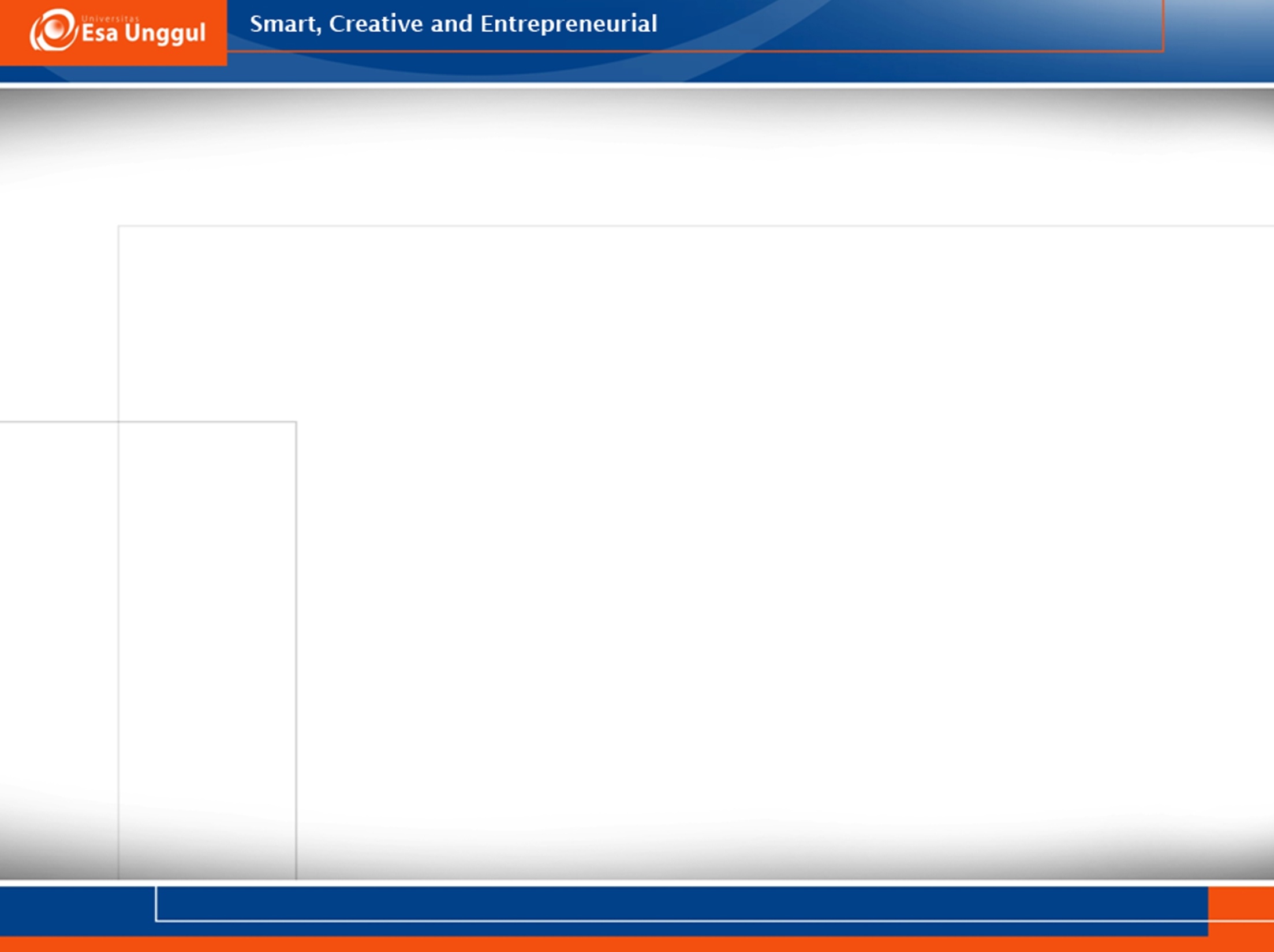 Sample of Revising
Before
Sample of Revising
After
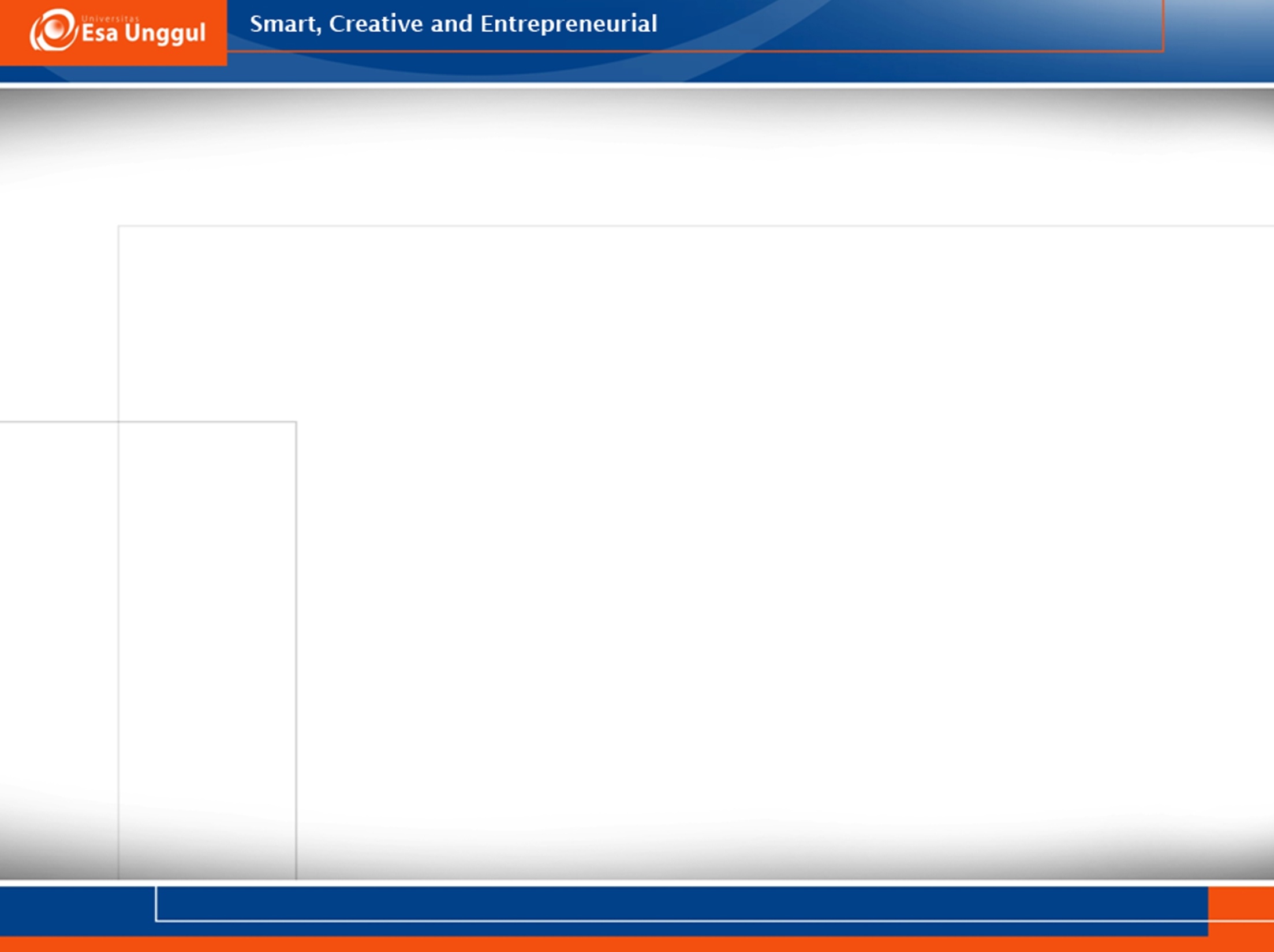 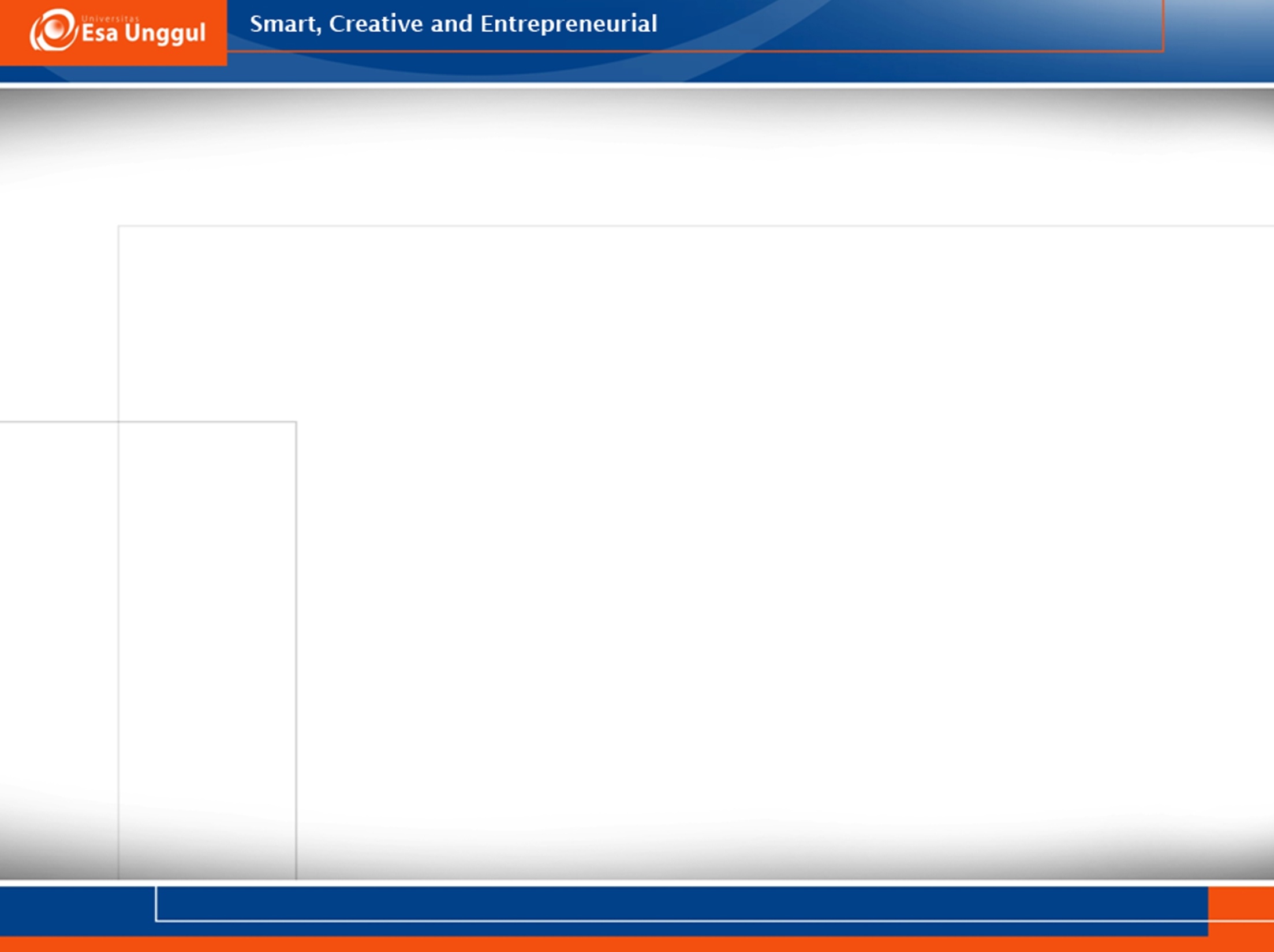 Sample of Revising
Final
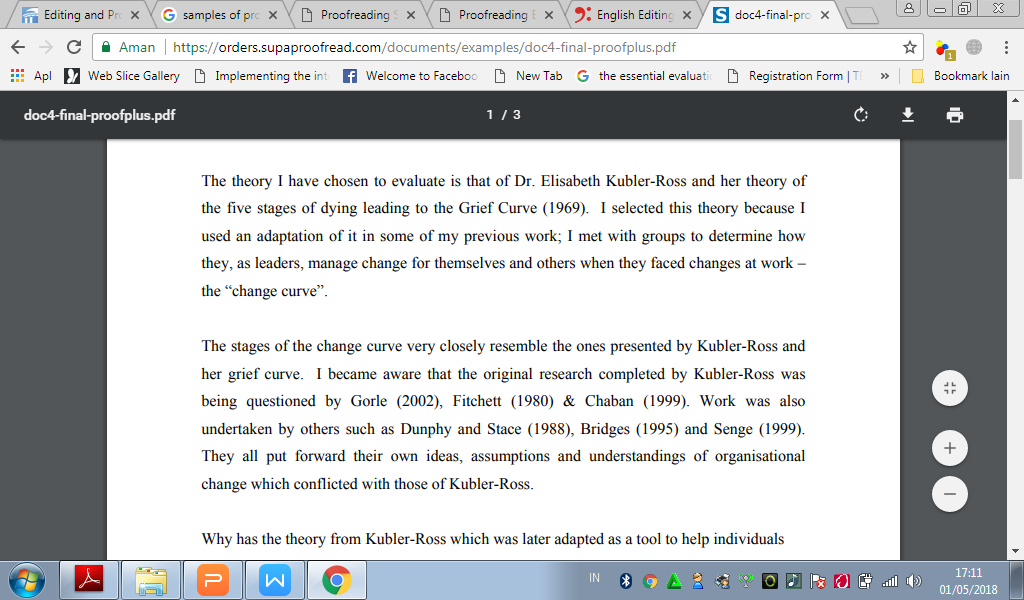 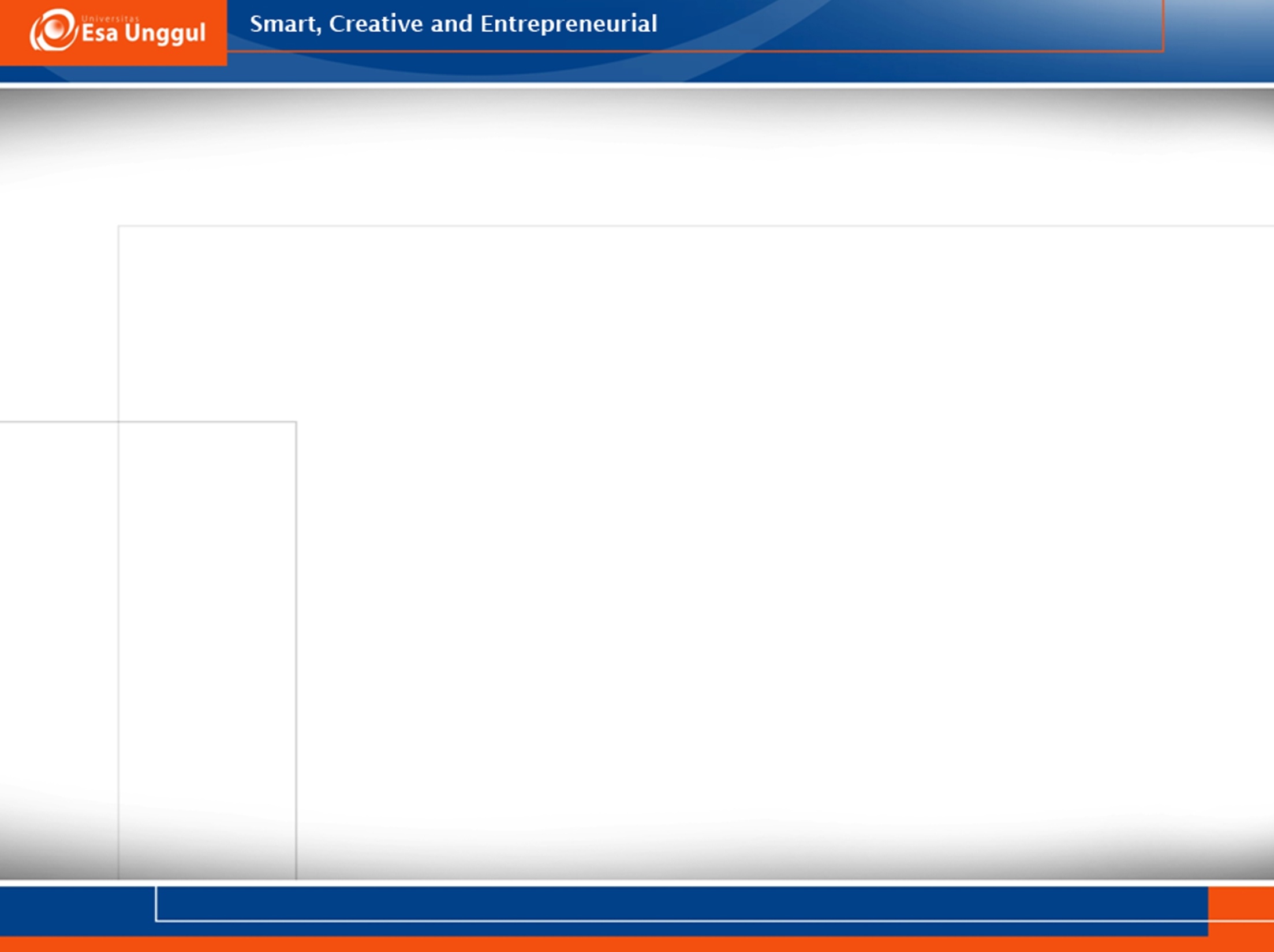 Sample of Revising
Before
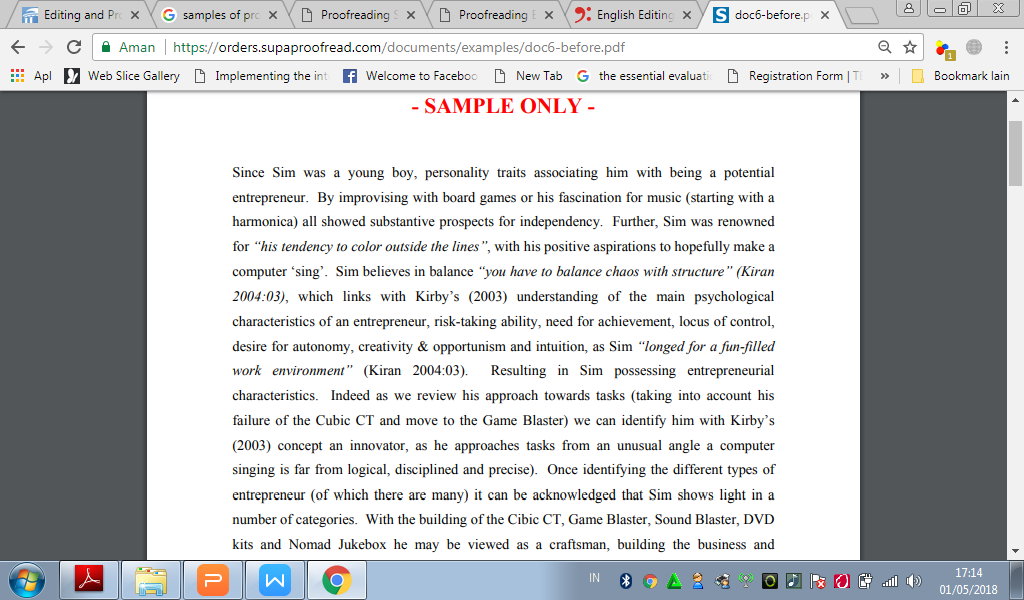 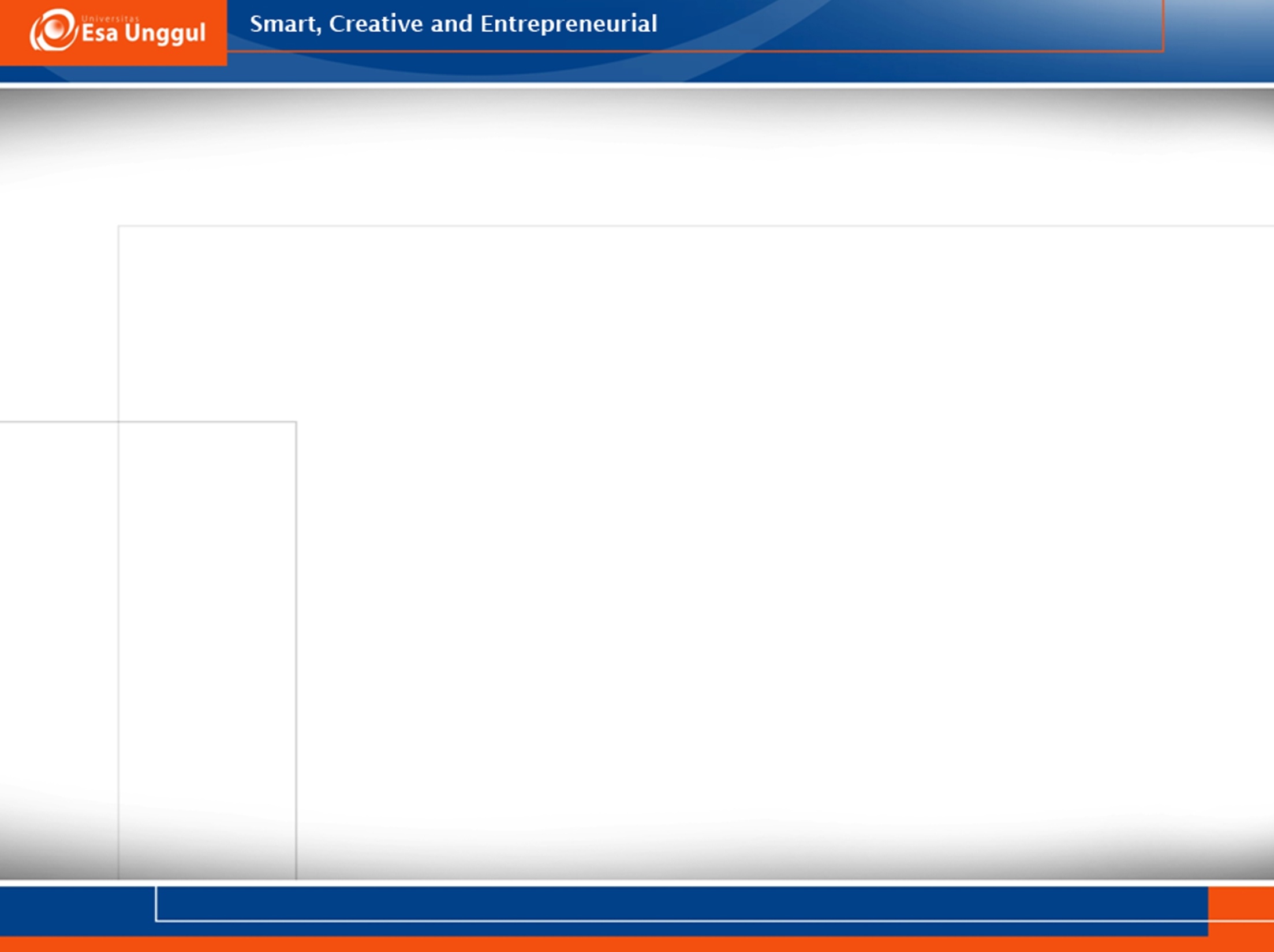 Sample of Revising
Final
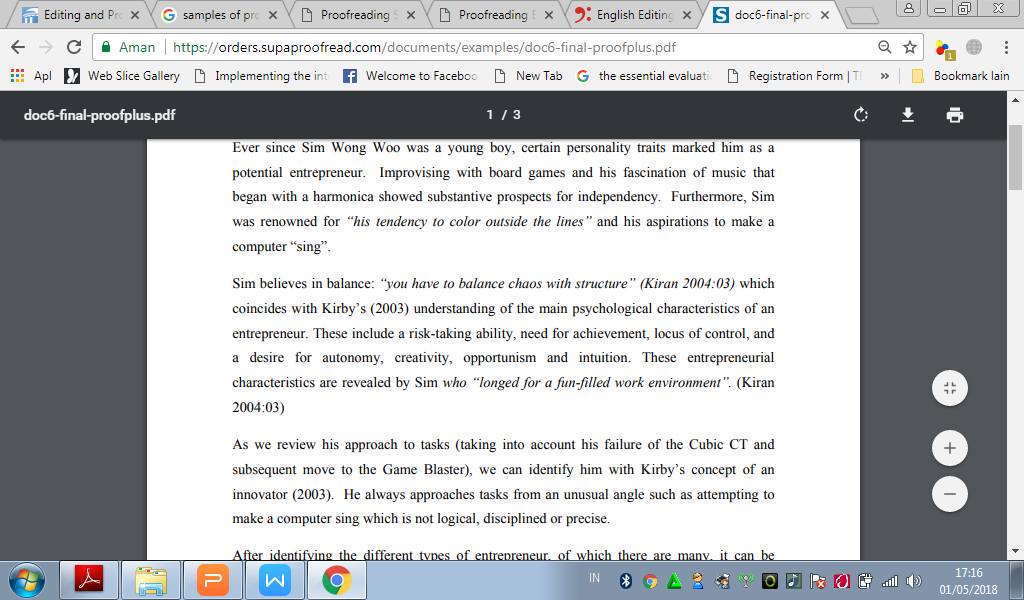 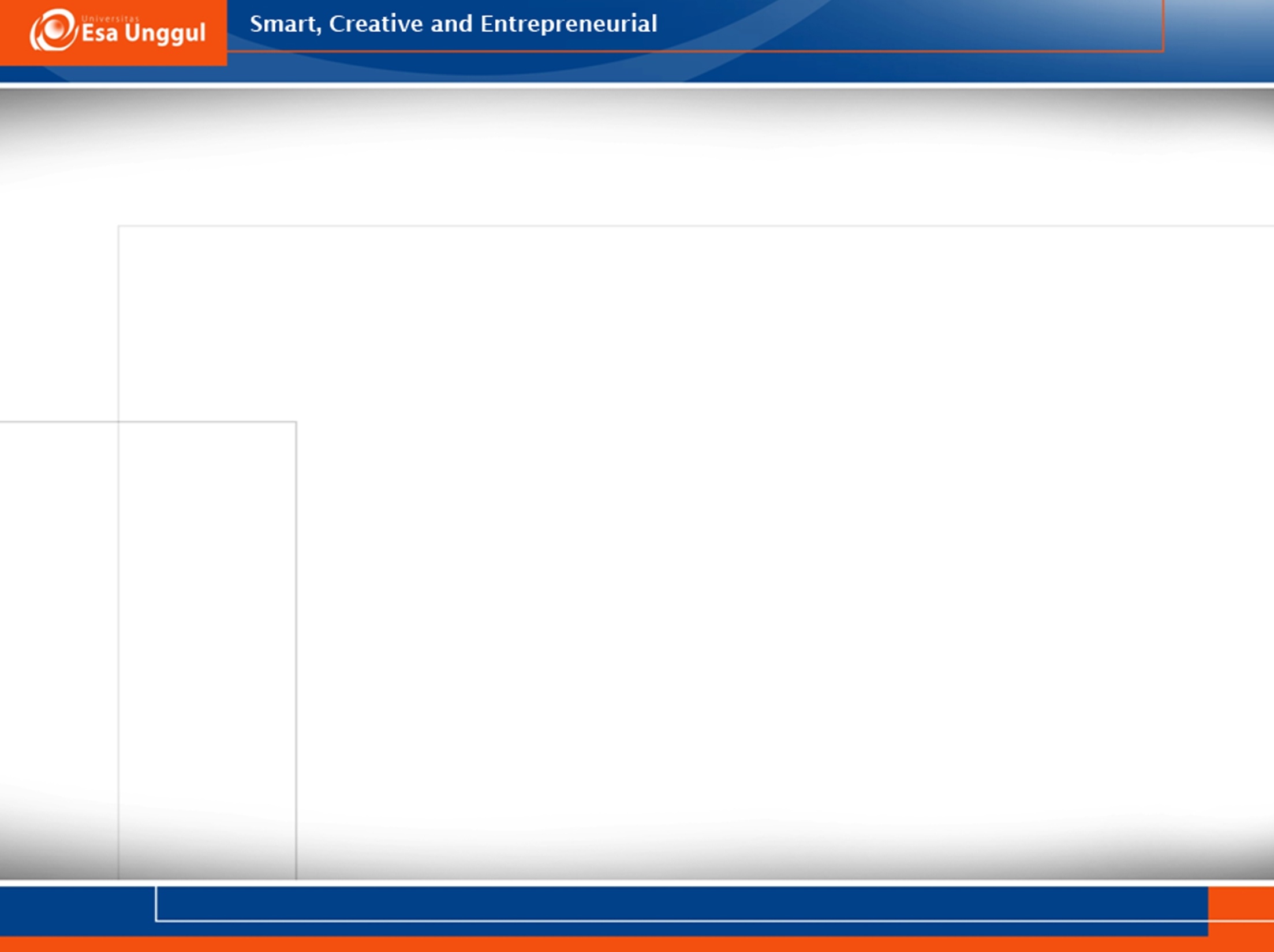 Exercise
Proofread the following paragraph.
The world of marketing is fast becoming more and more challenging, as marketers try to keep up with the increasing and fast-changing consumer preferences. For a company to be successful, it has to be able to fit its strategies to the changing times, tastes, and technologies. Marketers admit the fact that a product’s performance in the market continues to be baffling, and cannot be predicted. Some people say that there is a way to predict the performance and the future of a product, and this is the PLC or the product
life cycle concept. The product life cycle describes the stages that a product goes through. It is often likened to a human being’s life cycle. It is considered as a very important tool in marketing, because each stage in the cycle requires different marketing strategies and cause different customer and market reactions. However, studies regarding the PLC concept showed that it helps marketers sell their product, but there is no proof that it can predict a product’s future. Marketers acknowledge that the product
life cycle is vulnerable to many market variables, and cannot be taken generally. It should be taken on a case-to-case basis, because the life cycle of each kind of product differs. Despite this, the PLC concept is still quite popular in the world of marketing and is still used as a basis for marketing strategies.
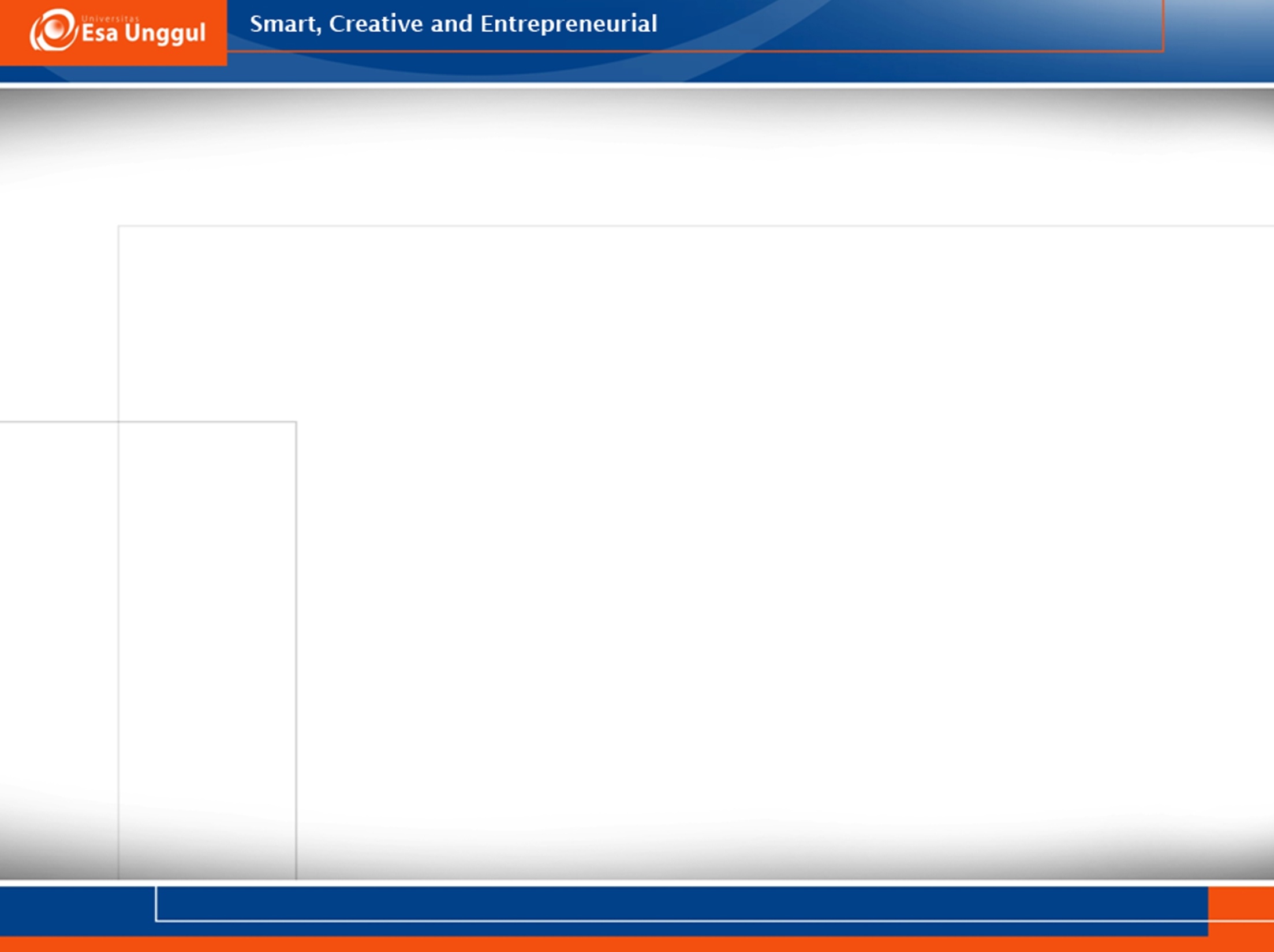 References
Anker, Susan.(2009). Real Writing with Reading . NY: Bedford.

http://www.supaproofread.com/proofreading-examples.html